Penggalian ide
Rekonstruksi Ide
Orientasi
Klarifikasi dan Pertukaran
Ekspose pada   situasi konflik
Konstruksi ide baru Evaluasi
Membandingkan 
dengan ide 
sebelumnya
Reviu perubahan ide
Aplikasi ide
MODEL PEMBELAJARAN KONSTRUKTIVISTIK
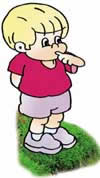 ORIENTASI
Mendiskripsikan ruang lingkup materi yang akan dipelajari.
Menunjukkan relevansi dengan kehidupan nyata.
Mengemukakan tujuan yang akan dicapai.
Mengemukakan prasyarat yang diperlukan.
PENGGALIAN IDE
Siswa diminta: menanggapi, meramalkan, dan memecahkan masalah berdasarkan prokonsepsi atau ide awal yang telah dimiliki.
Guru menunjukkan: peristiwa, model, atau simulasi yang problematik dan relevan dengan konsep yang akan dipelajari.
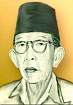 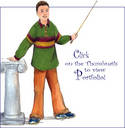 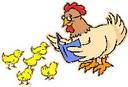 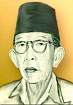 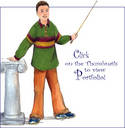 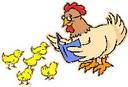 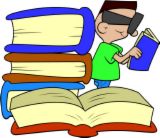 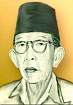 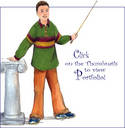 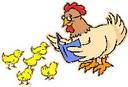 RESTRUKTURISASI IDE
Klarifikasi dan Pertukaran
		Ekspus pada situasi konflik
		Konstruksi ide baru
		Evaluasi
APLIKASI IDE
Kemampuan siswa untuk mengaplikasikan kreativitas hasil dari pemikiran.
Kemampuan siswa mengkomunikasikan temuannya.
Untuk mempertajam temuan-temuan perlu klarifikasi dan pertukaran ide.
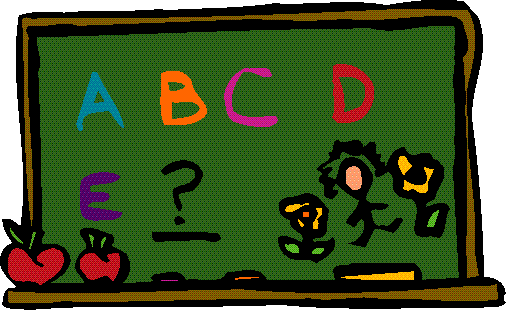 REVIU PERUBAHAN
Reviu perubahan ide dilakukan pada pembelajaran penutup.
Guru mengajak siswa membuat rangkuman hingga terbentuk konsep baru.
MEMBANDINGKAN DENGAN IDE SEBELUMNYA
Membandingkan konsep baru dengan konsep awal.
Guru memberi tugas pada siswa untuk mengaplikasikan ide yang baru dalam kehidupan sehari-hari.
PROSEDUR
Orientasi
Rekreasi
Eksplorasi
Interprestasi
PEMBELAJARAN KREAKTIF DAN PRODUKTIF
ORIENTASI
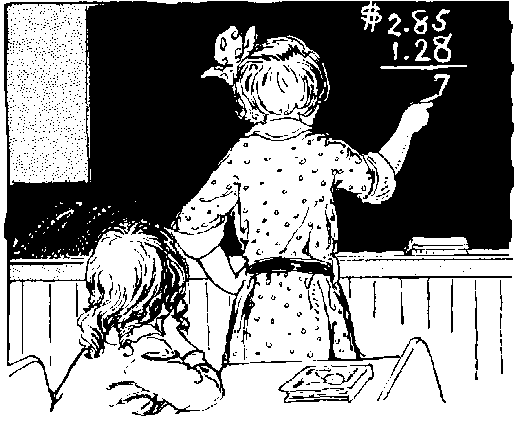 Pengkomunikasian: Penjelasan garis besar tugas (tujuan, materi, dan kegiatan), serta penilaiannya.
Kesepakatan antara guru dengan murid.
EKSPLORASI
Cari dan baca sumber belajar
Coba
Dengarkan
Saksikan
Hayati
Wawancara
INTERPRETASI
Bahas
Analisis
Diskusikan
Rumuskan konsep
Sajikan pemahaman di depan kelas
Tanggapi (oleh siswa dan guru)
RE-KREASI
Ciptakan sesuatu dari hasil pemahaman: gambar seni, drama, novel, makalah, puisi, karya seni, artikel, kalikatur, resep
Tampilkan, demonstrasikan, pamerkan, publikasikan.